Jermyn Borough 	Council Meeting
12/21/2023
Meeting Agenda
December 21 ,2023
CALL TO ORDER
PLEDGE OF ALLEGIANCE
ROLL CALL
PREVIOUS MEETING MINUTES
TREASURER REPORT/BILLS PAYABLE
SECRETARY REPORT
CORRESPONDENCE
PUBLIC COMMMENT
PROFESSIONAL REPORTS
COMMITTEE REPORTS
2024 BUDGET ADOPTION
2024 TAX RATE RESOLUTION
2024 GARBAGE RATE RESOLUTION
AUDITOR AGREEMENT
ESTABLISH 2024 MEETING DATES
DPW GARAGE ELECTRICITY INSTALLATION
NEW BUSINESS
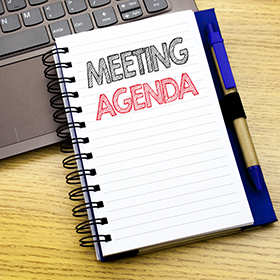 Treasurer’s report
12/21/2023
ASSETS
Checking/Savings
American Rescue Plan Fund 		135,737.20
Capital Reserve - DPW 			729.48
Capital Reserve - Police 			5,369.82
Crime Watch Fund 				222.69
General Fund - Community 		87,186.80
General Fund - FNB 				6,793.81
Holiday Lights Fund 				1,459.09
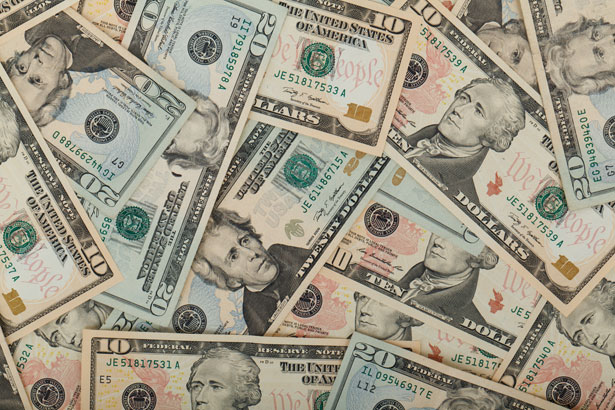 Treasurer’s report
Investment - General Fund 		1,059.54
Investment - Liquid Fuels 			23,329.00
Investment - Paving Fund 			1,070.57
Investment - Recycling 			117.02
Investment - Refuse 				166.86
Liquid Fuels - FNB 				13,646.60
Petty Cash 						223.00
Recreations Fund 				27,902.27
Recycling - Community 			3,364.59
Refuse Checking - FNB 			61,274.01

Total Checking/Savings 			369,652.35
Treasurer’s report
200000 · Accounts Payable 	12,229.76 
			Long Term Debt      160,467.75
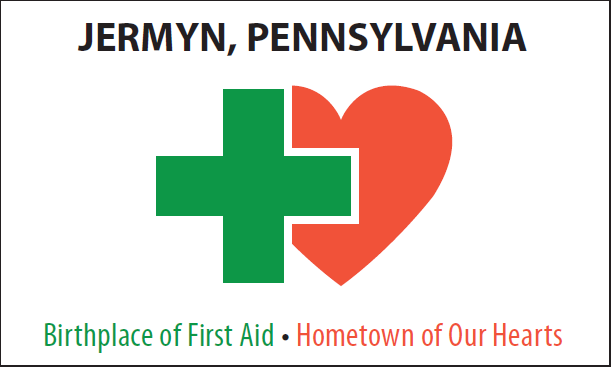